OSMO in the Art Room
Kerri Waller
OSMO Ambassador
@WallerArt
Intro
Osmo Intro Video
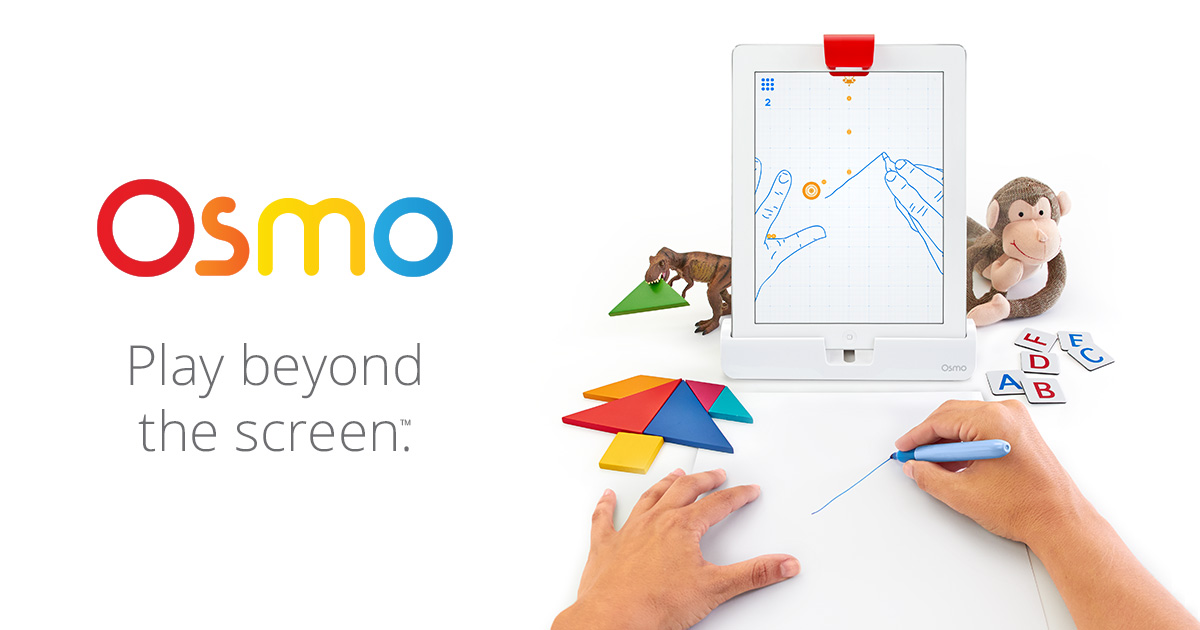 Still confused?
OSMO unit is a white base piece and a mirror encased in red plastic
Works with your iPad 
Mirror redirects camera to record/photograph 
In art class, we have been using the Masterpiece app and the Tangram app
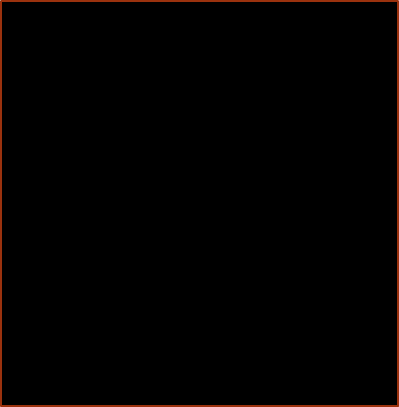 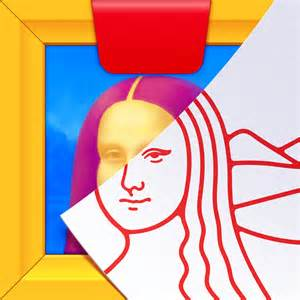 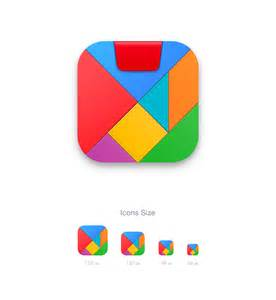 My Cool Video
Demo Video
OSMO in the Art Room
Students who don’t traditionally appreciate art class come in before and after school to use
Motivational extension activity
Students can work individually or paired
Helps with focus
Great tech tool 
All apps are free
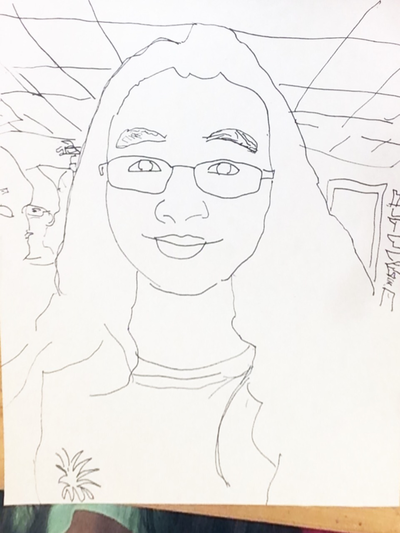 Downside to OSMO
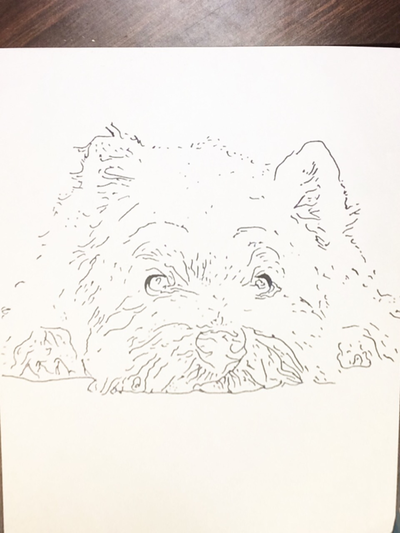 Must have iPad
Must use iPad out 
        of case (yikes)
Kids can get dependent 
Kids fight over it
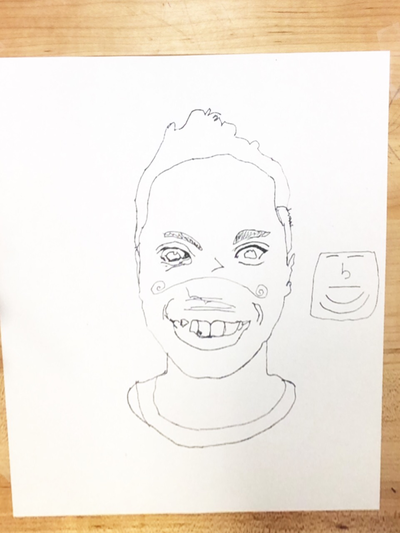 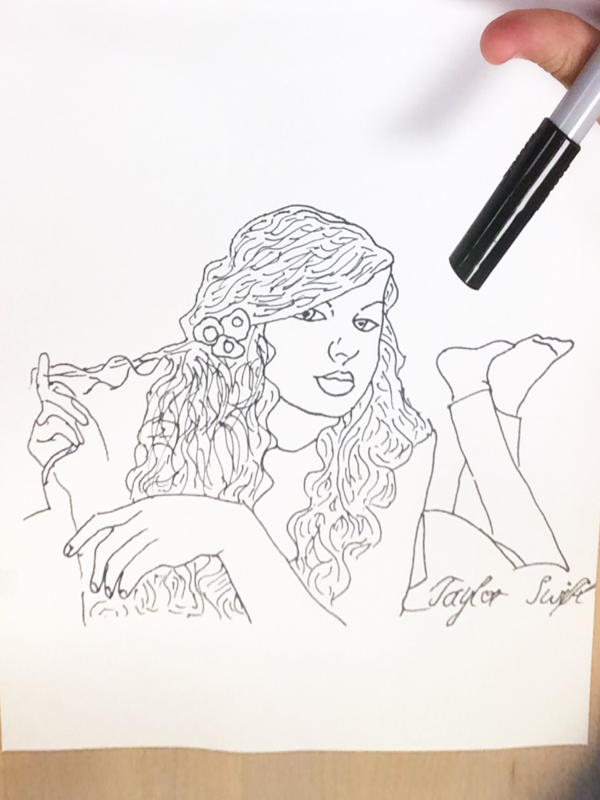 Student Examples
Mask Example 
Rick Example 
Student Portrait
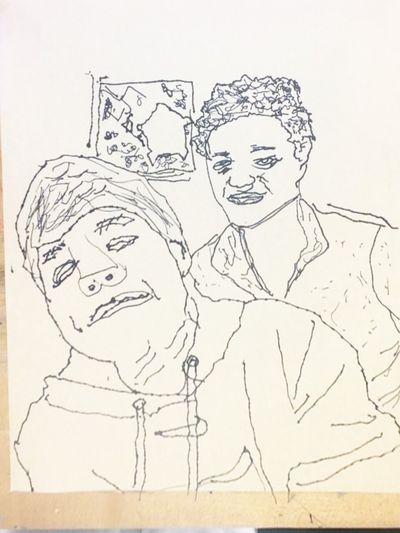 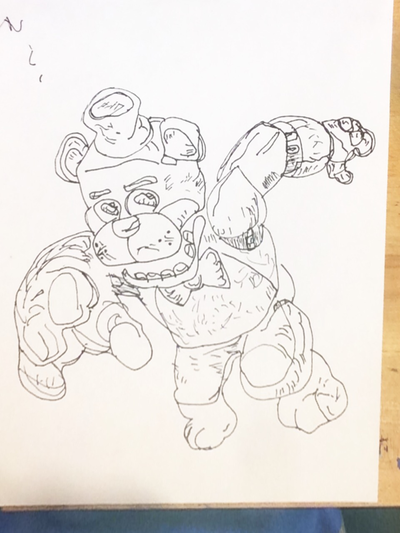 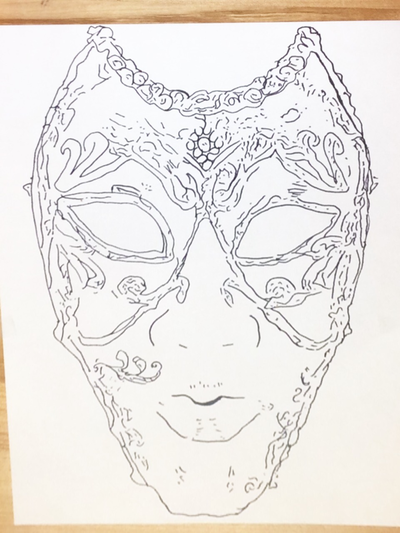 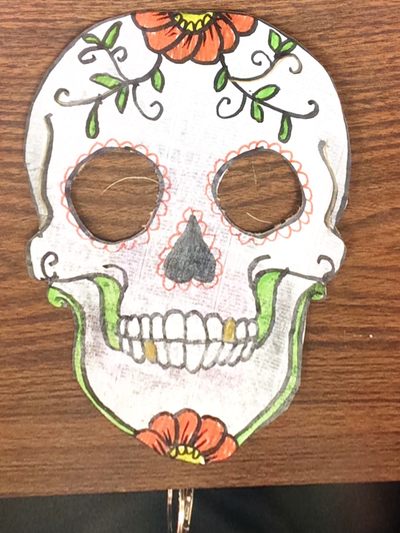 Teacher Examples
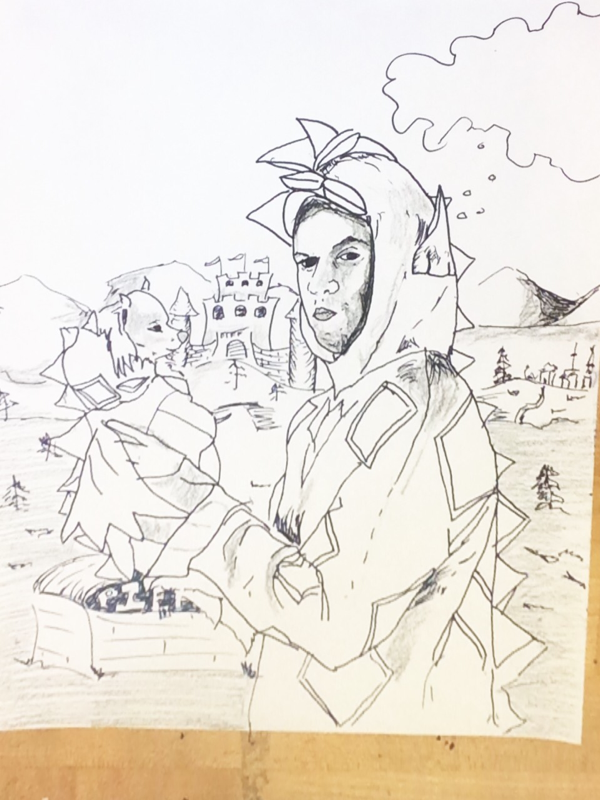 Portrait 
Color Theory Portrait
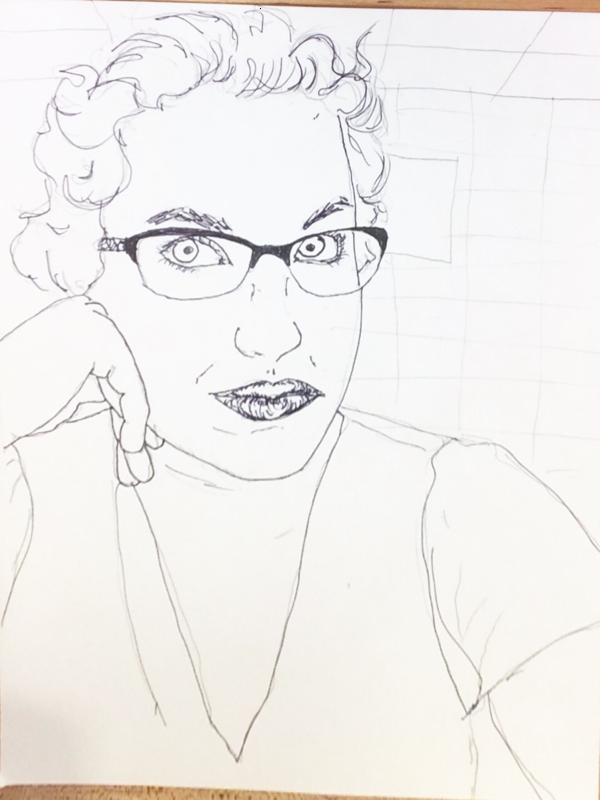 Mixing Apps- Going Further
Screen shot OSMO drawing
Open in ChatterPix or MotionPortrait 


Make a moving drawing that talks!
MotionPortrait OSMO Video
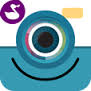 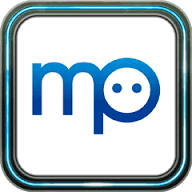 Mixing Apps- Going Further- Part 2
Open Holapex app
Create video by uploading speed art video (created with OSMO) or from ChatterPix or MotionPortrait 
Create a hologram!
The End
Ask Questions. Stay Connected.
Check it out. Share.
Kerri.waller@cobbk12.org

Twitter: @wallerart
Pretendstudio.weebly.com
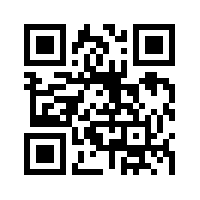